Mogućnosti i praksa primjene instituta konvalidacije nezakonitih dokaza u Republici Hrvatskoj
Damir Kos, 
sudac VSRH
14.3.2018.
1
Zakonitost dokaza
(1) Sudske se odluke ne mogu temeljiti na dokazima pribavljenim na nezakonit način (nezakoniti dokazi).
(2) Nezakoniti su dokazi:
1) koji su pribavljeni kršenjem Ustavom, zakonom ili međunarodnim pravom propisane zabrane mučenja, nečovječnog ili ponižavajućeg postupanja,
2) koji su pribavljeni povredom Ustavom, zakonom ili međunarodnim pravom zajamčenih prava obrane, prava na ugled i čast, te prava na nepovredivost osobnog i obiteljskog života, osim u slučaju iz stavka 3. ovog članka,
3) koji su pribavljeni povredom odredaba kaznenog postupka i koji su izričito predviđeni ovim Zakonom,
4) za koje se saznalo iz nezakonitih dokaza.
(3) Ne smatraju se nezakonitima dokazi pribavljeni povredom prava i sloboda iz stavka 2. točke 2. ovog članka u postupku za teške oblike kaznenih djela iz nadležnosti županijskog suda, kod kojih interes kaznenog progona i kažnjavanja počinitelja preteže nad povredom prava.
(4) Sudska odluka ne može se temeljiti isključivo na dokazu iz stavka 3. ovog članka.
 ka ne može se temeljiti isključivo na dokazu iz stavka 3. ovog članka.
(1) Zabranjeno je od osumnjičenog, optuženog ili bilo koje druge osobe koja učestvuje u postupku iznuđivati priznanje ili kakvu drugu izjavu. 
(2) Sud ne može zasnovati svoju odluku na dokazima pribavljenim povredama ljudskih prava i sloboda propisanih ustavom i međunarodnim ugovorima koje je Bosna i Hercegovina ratifikovala, niti na dokazima koji su pribavljeni bitnim povredama ovog zakona. 
(3) Sud ne može zasnivati svoju odluku na dokazima koji su dobijeni na temelju dokaza iz stava 2. ovog člana.
14.3.2018.
Damir Kos, 
sudac VSRH
2
Zakonitost dokaza
(1) Sudske se odluke ne mogu temeljiti na dokazima pribavljenim na nezakonit način (nezakoniti dokazi).
(2) Nezakoniti su dokazi:
	1) koji su pribavljeni kršenjem Ustavom, zakonom ili međunarodnim pravom 	propisane zabrane mučenja, nečovječnog ili ponižavajućeg postupanja,
	2) koji su pribavljeni povredom Ustavom, zakonom ili međunarodnim pravom 	zajamčenih prava obrane, prava na ugled i čast, te prava na nepovredivost 	osobnog i obiteljskog života, osim u slučaju iz stavka 3. ovog članka,
	3) koji su pribavljeni povredom odredaba kaznenog postupka i koji su izričito 	predviđeni ovim Zakonom,
	4) za koje se saznalo iz nezakonitih dokaza.
(3) Ne smatraju se nezakonitima dokazi pribavljeni povredom prava i sloboda iz stavka 2. točke 2. ovog članka u postupku za teške oblike kaznenih djela iz nadležnosti županijskog suda, kod kojih interes kaznenog progona i kažnjavanja počinitelja preteže nad povredom prava.
(4) Sudska odluka ne može se temeljiti isključivo na dokazu iz stavka 3. ovog članka.
14.3.2018.
Damir Kos, 
sudac VSRH
3
Zakonitost dokaza
(3) Ne smatraju se nezakonitima dokazi pribavljeni povredom prava i sloboda iz stavka 2. točke 2. ovog članka u postupku za teške oblike kaznenih djela iz nadležnosti županijskog suda, kod kojih interes kaznenog progona i kažnjavanja počinitelja preteže nad povredom prava.
(4) Sudska odluka ne može se temeljiti isključivo na dokazu iz stavka 3. ovog članka.
14.3.2018.
Damir Kos,
 sudac VSRH
4
Zakonitost dokaza
Dokaz pribavljen povredom čl. 10. st. 2. toč. 2. ZKP zakonit je :
Uz prethodno utvrđenje postojanja povrede Ustavom, zakonom ili međunarodnim pravom zajamčenih prava:
obrane, 
prava na ugled i čast, te 
prava na nepovredivost osobnog i obiteljskog života

Utvrđenje da se radi o teškim oblici kaznenih djela
Posebnosti u počinjenju određenog kaznenog djela – činjenično pitanje

Kazneno djelo iz nadležnosti županijskog suda
Kaznena djela sa kaznom zatvora više od 12. godine
Kaznena djela za koja je nadležnost određena posebnom normom Zakona o kaznenom postupku
Kaznena djela za koja je nadležnost određena posebnim zakonom (ZUSKOK, Zakon o primjeni Statuta MKSY)

Utvrđenje da interes kaznenog progona i kažnjavanja počinitelja preteže nad povredom prava
14.3.2018.
Damir Kos, 
sudac VSRH
5
„konvalidacija dokaza”
Iznimno rijetko
Predmet Sabo – I Kž-Us 6/14 od 21.1.2014.
preslušana snimka tonskog zapisa snimljenog bez znanja snimane osobe (povreda Ustavnog prava na nepovredivost osobnog života nadziranjem komunikacije)
Čl. 339. st. 2. Kaznenog zakona /kazneno djelo protiv biračkog prava podmićivanjem zastupnika/
Kazna od 6. mjeseci do 5. godina, ali nadležnost Županijskog suda (ZUSKOK)
Utvrđeno postojanje 
Teškog oblika kaznenog djela (promjena volje biračkog tijela)
Interes kaznenog progona i kažnjavanja počinitelja preteže nad povredom prava
14.3.2018.
Damir Kos, 
sudac VSRH
6
„konvalidacija dokaza”
Predmet Šendulović – I Kž-Us-72/16 od 2.3.2017.
tereti da je organizirao mrežu većeg broja visokopozicioniranih osoba u Ministarstvu vanjskih i europskih poslova, te Ministarstvu unutarnjih poslova kako bi s ciljem ostvarenja svog nauma, odnosno pribavljanja znatne imovinske koristi ishodio čak 59 krivotvorenih putnih isprava i dvije krivotvorene osobne iskaznice na ime osoba koje su mahom članovi kriminalnog miljea u državama izvan Republike Hrvatske, čime im je omogućio neometano kretanje unutar Republike Hrvatske, a da je pri tome svoju kriminalnu djelatnost proširio i na institucije kao što su Veleposlanstva i Konzulati Republike Hrvatske sa sjedištem u Bosni i Hercegovini, Republici Srbiji pa čak i u Bruxellesu
Dopušteno korištenje kao dokaza snimke potajno snimljene i reproducirane na www.youtube.com
14.3.2018.
Damir Kos, 
sudac VSRH
7
„konvalidacija dokaza”
Predmet Mađer – I Kž 639/14 od 27.11.2014.
obnovljeni postupak zbog kaznenog djela protiv života i tijela, teškog ubojstva iz koristoljublja - nakon konačne presude ESLJP u kojoj je utvrđena povreda čl. 6. st. 1. i 3. Konvencije – primjena čl. 10. st. 3. u odnosu na „povredu zajamčenih prava obrane” (branitelj u policijskom ispitivanje)
Zatraženo izdvajanje zapisnika o ispitivanju pred redarstvenim vlastima zbog povrede zajmačenih prava obrane
VSRH utvrđuje da „… dokazi koje je prvostupanjski sud izdvojio iz spisa predmeta kao nezakonite u smislu članka 10. stavak 2. točka 2.  ZKP/08, ne smatraju nezakonitima u smislu članka 10. stavka 3. ZKP/08.”
14.3.2018.
Damir Kos, 
sudac VSRH
8
„konvalidacija dokaza”
Načelno moguća i kod povrede čl. 8. Konvencije (prava na nepovredivost osobnog i obiteljskog života)
Potreban poseban oprez da iznimka ne bi postala pravilo 
Moderni trendovi europskih judikature – sve promatrati sa aspekta pravičnog postupka,
Da li je u našim okolnostima moguće primijeniti jedino mjerilo pravičnog postupka za pitanje tzv. „konvalidacije dokaza” ????
14.3.2018.
Damir Kos,  sudac VSRH
9
Zahvaljujem na pozornosti
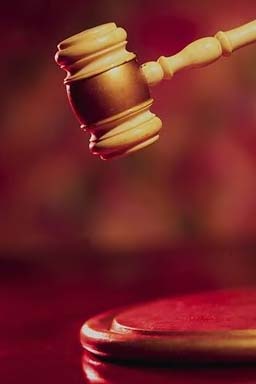 14.3.2018.
Damir Kos, 
sudac VSRH
10